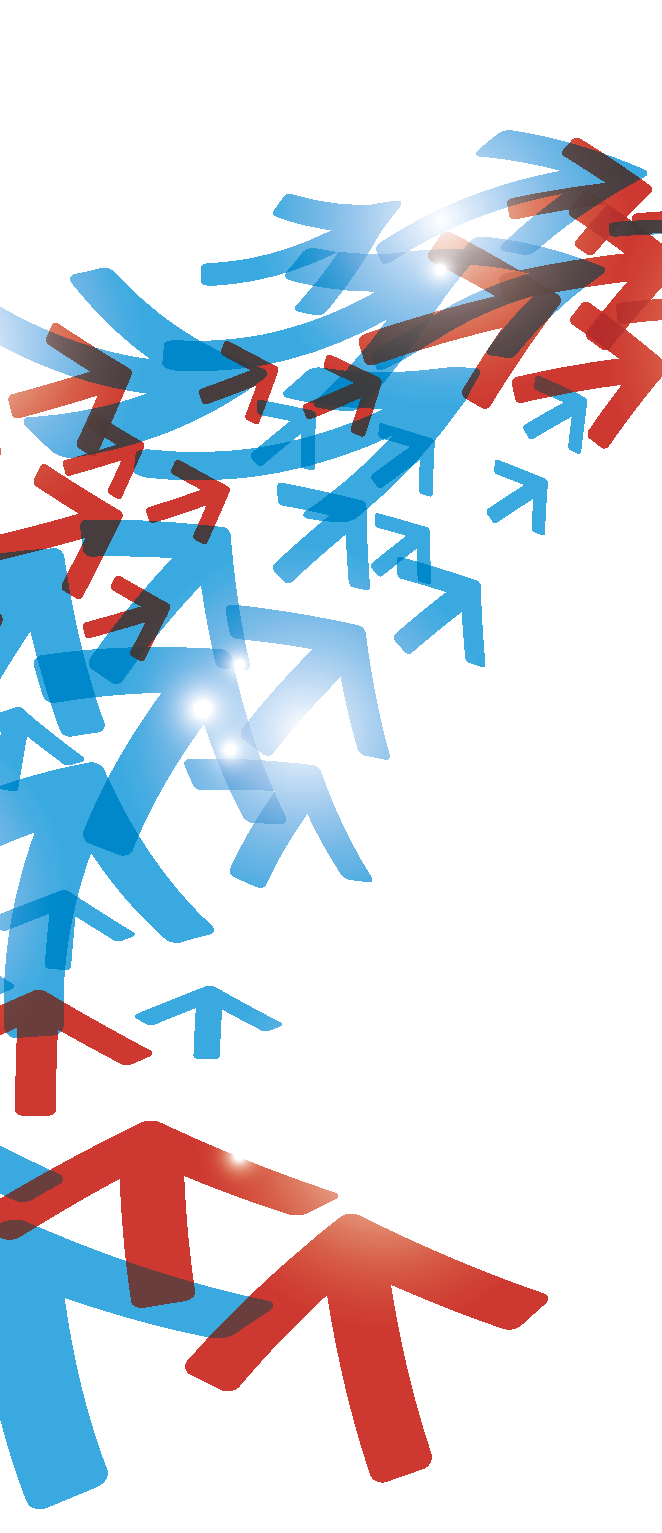 Samverka för att förebygga återfall i brott
- ett uppdrag för oss alla
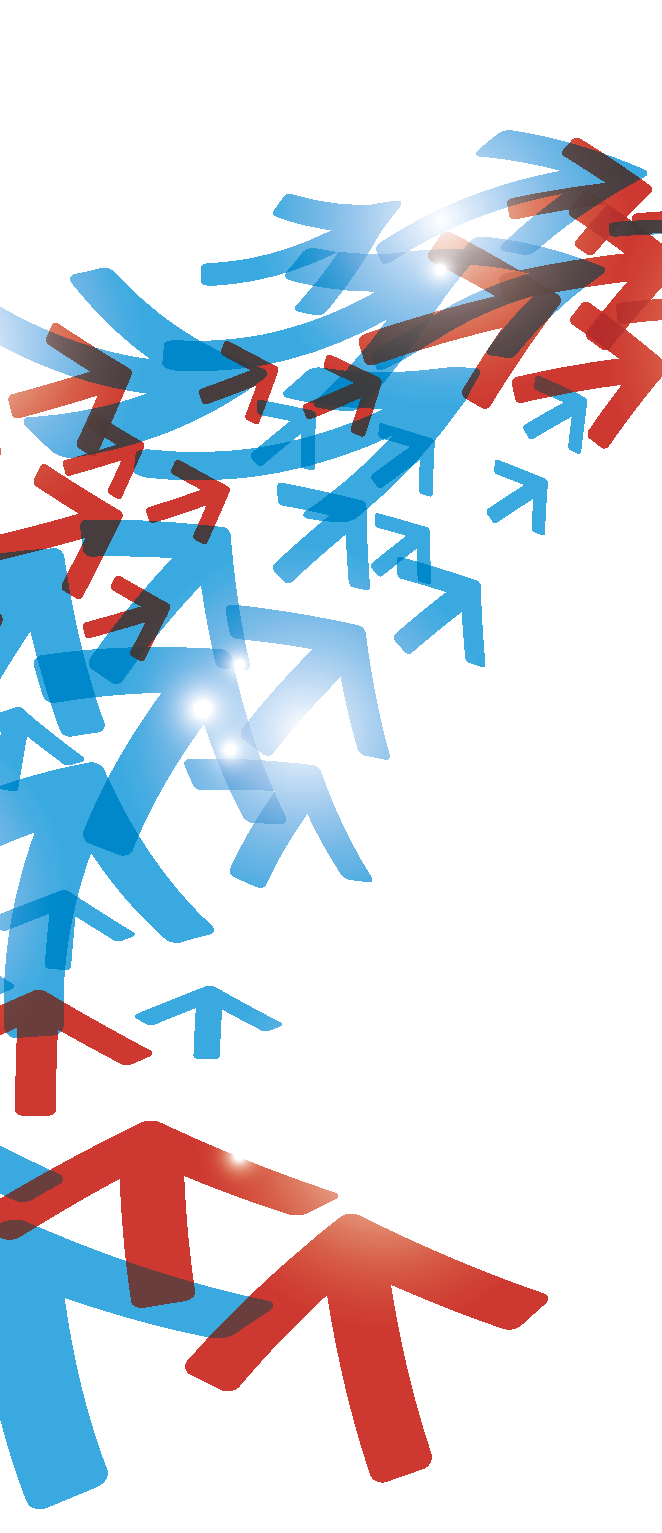 Hur många återfaller?
Återfall i brott inom tre år:
Anstalt: 64 % återfaller
Frivård: 42 % återfaller
En av fyra som frisläpps från anstalt har återfallit  mer än tio gånger.



Baserat på Brås officiella kriminalstatistik 2020
[Speaker Notes: År 2013  frigavs 6 731 personer från anstalt. Inom tre år hade 64 procent återfallit i brott.  Samma år lagfördes 10 364 personer till påföljd inom frivården, och inom tre år hade 42 procent av dessa återfallit i brott.   Sammanlagt var 14 procent av klienterna kvinnor och 86 procent män. Bland kvinnorna återföll 42 procent och bland männen 52 procent.

Trots den stora andelen återfall är det inte alla som återfaller frekvent. Av de 6 731 som frigavs från anstalt 2013 återföll 24 procent minst tio gånger under den treåriga uppföljningsperioden. Av dessa fick 86 procent (1 386 personer) fängelsepåföljd som mest ingripande påföljd.]
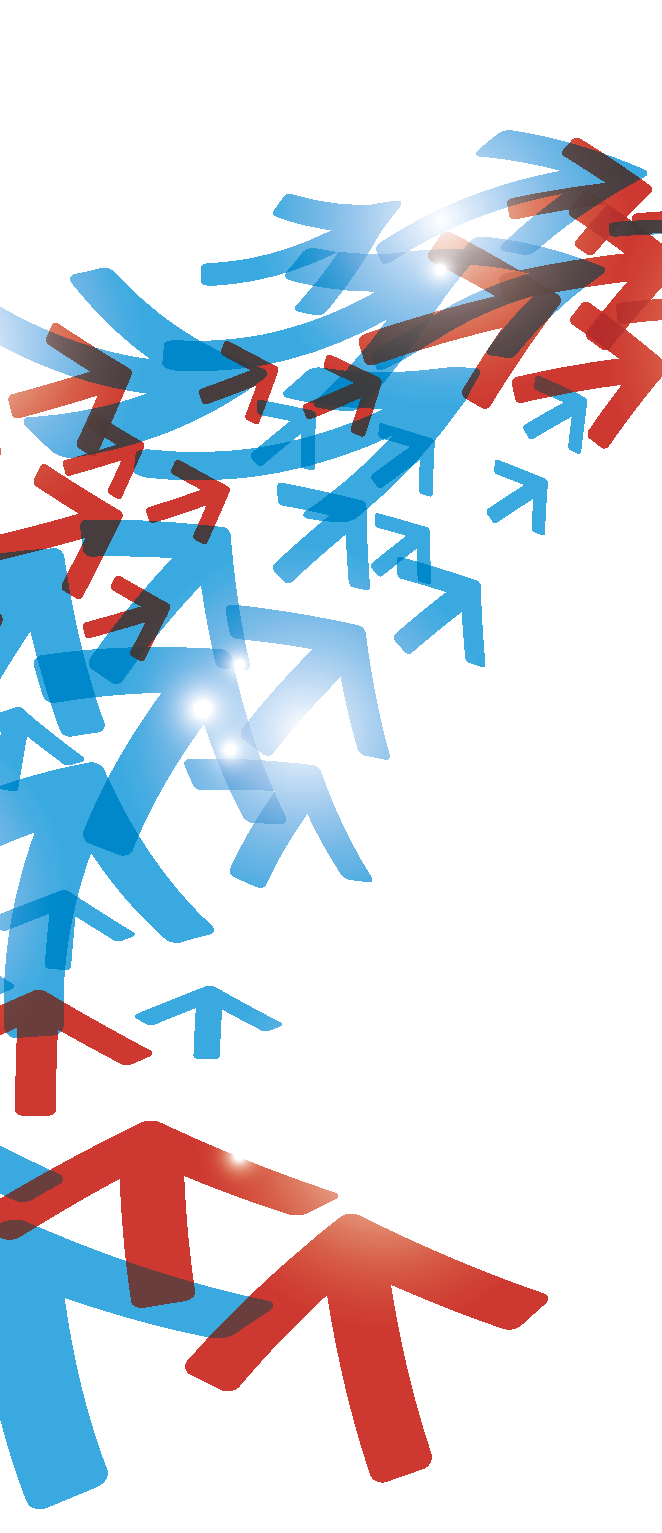 Återfall i brott – inom tre år:klienter folkbokförda i X län
Uppdaterad 2020, återfallsstatistik finns att beställa från Brå

Efter fängelse:
x län: x % (riket: 64 %)
( 24 % återfaller i brott minst 10 ggr)

Efter frivårdspåföljd:
x län: x % (riket: 42 %)
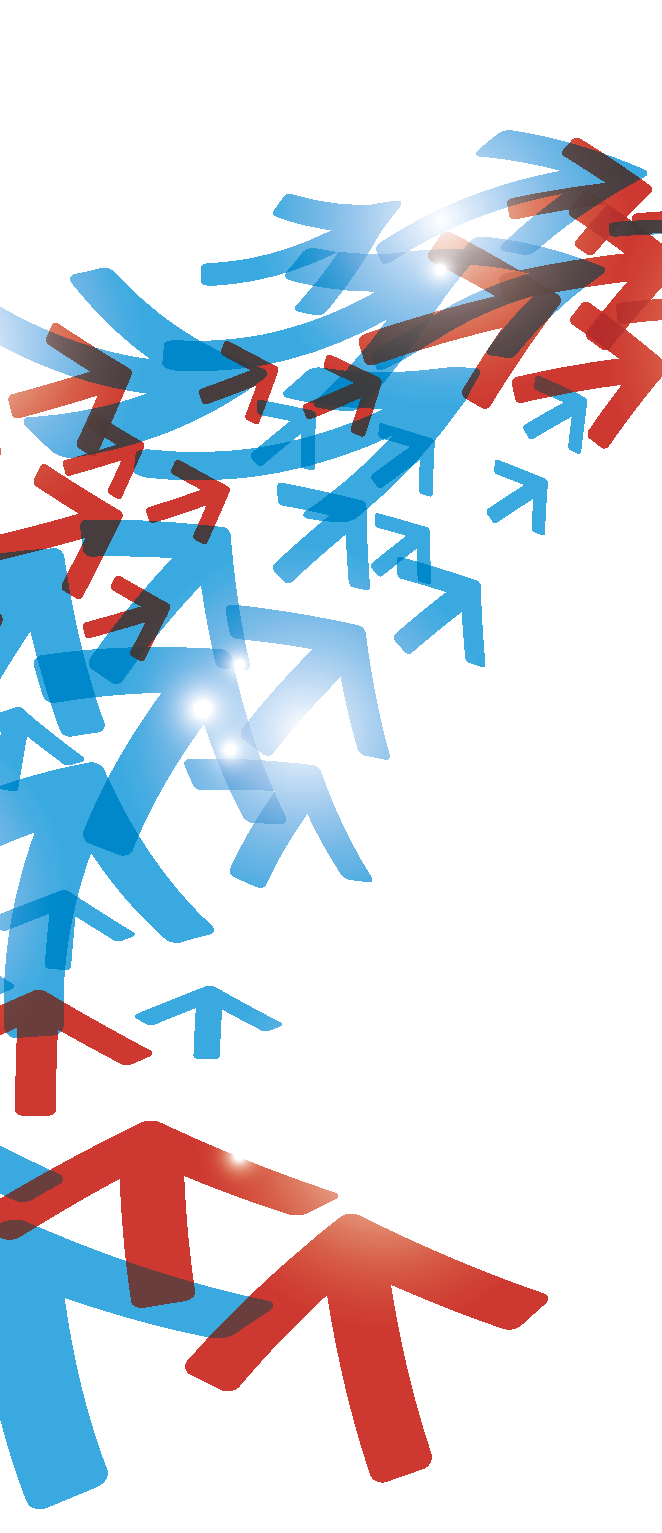 Avgång från anstalt år X
Skriv kommuner och antal personer här. 

(Information om avgång finns på Kriminalvårdens huvudkontor.)
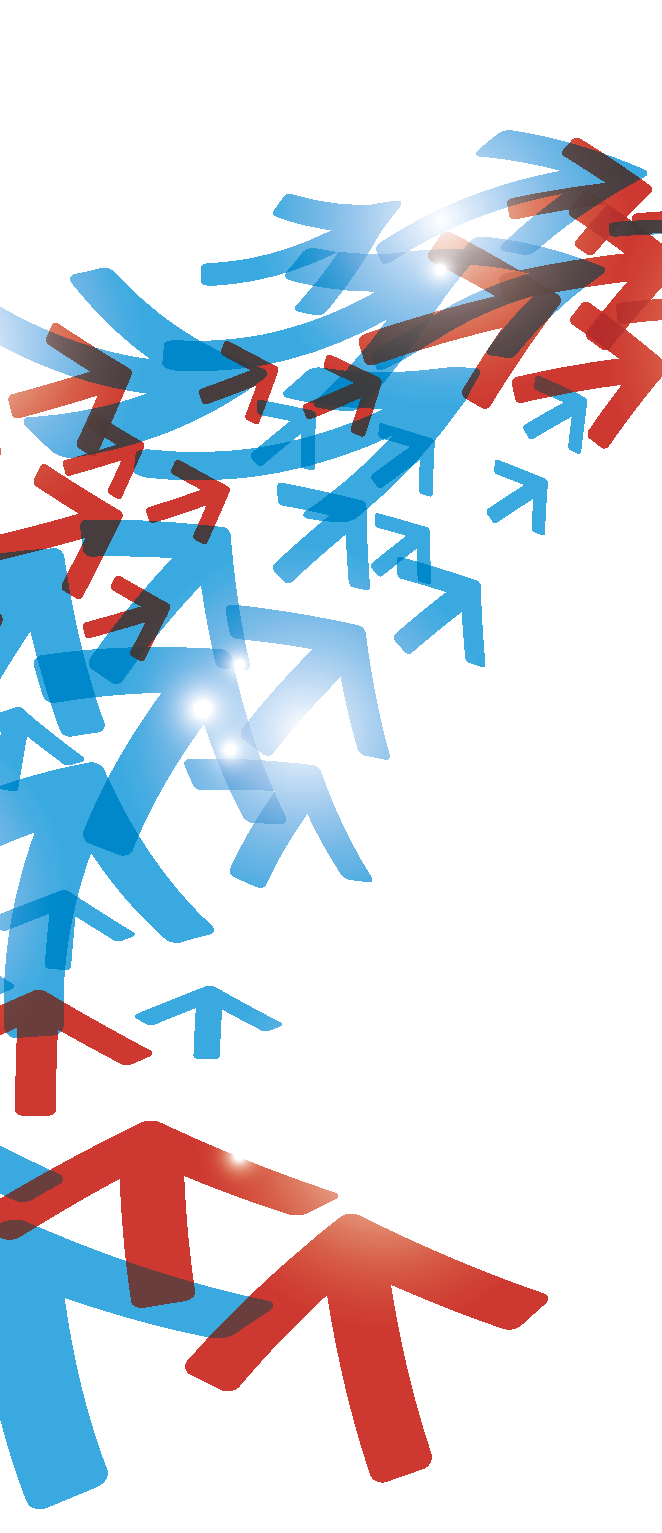 Avslutad frivårdspåföljd år X
Skyddstillsyn med övervakning:
Skriv kommuner och antal personer här.

(Information om avslutad frivård finns på Kriminalvårdens huvudkontor.)
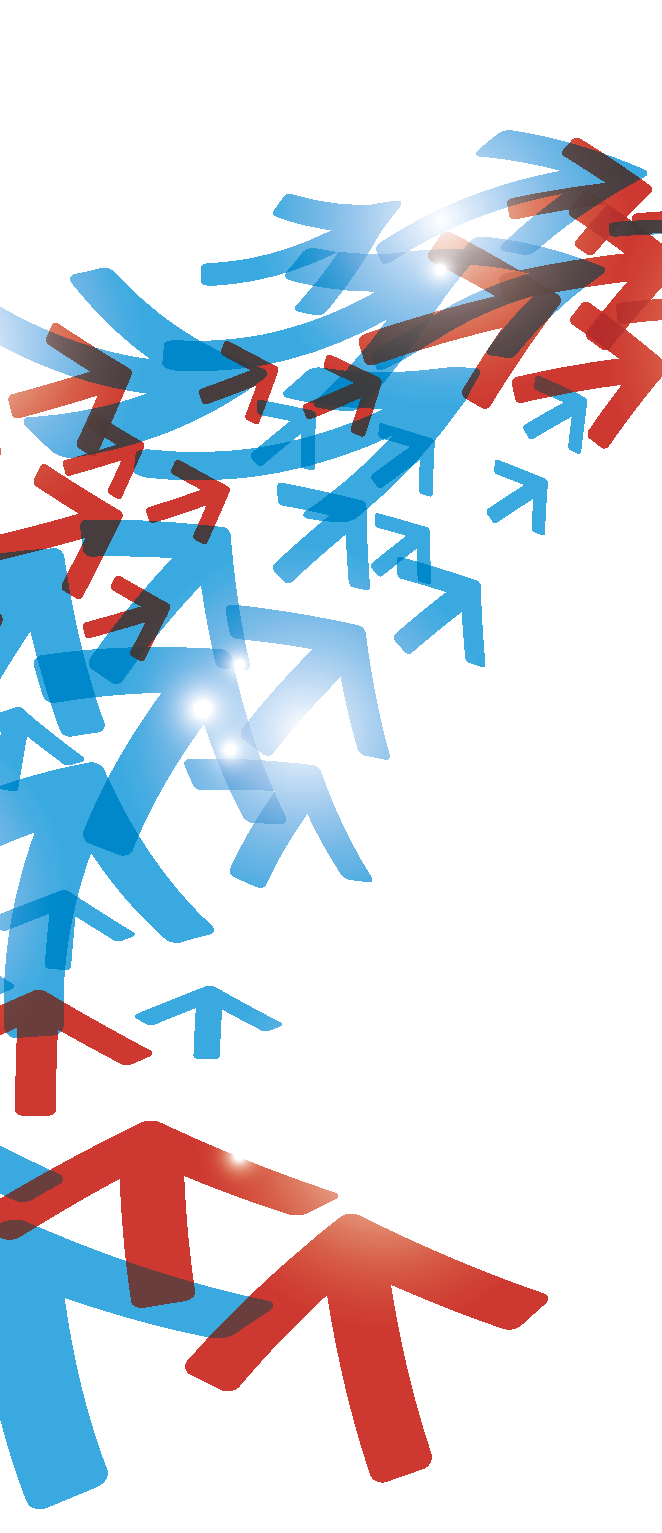 Individens behov?
Individernas behov är ofta mycket omfattande och insatserna behöver bland annat inkludera:

boende
socialt stöd 
vård (speciellt missbruks- och psykiatrivård)
försörjningsstöd 
utbildning/arbetsmarknadsinsatser 
skuldsanering
skydd
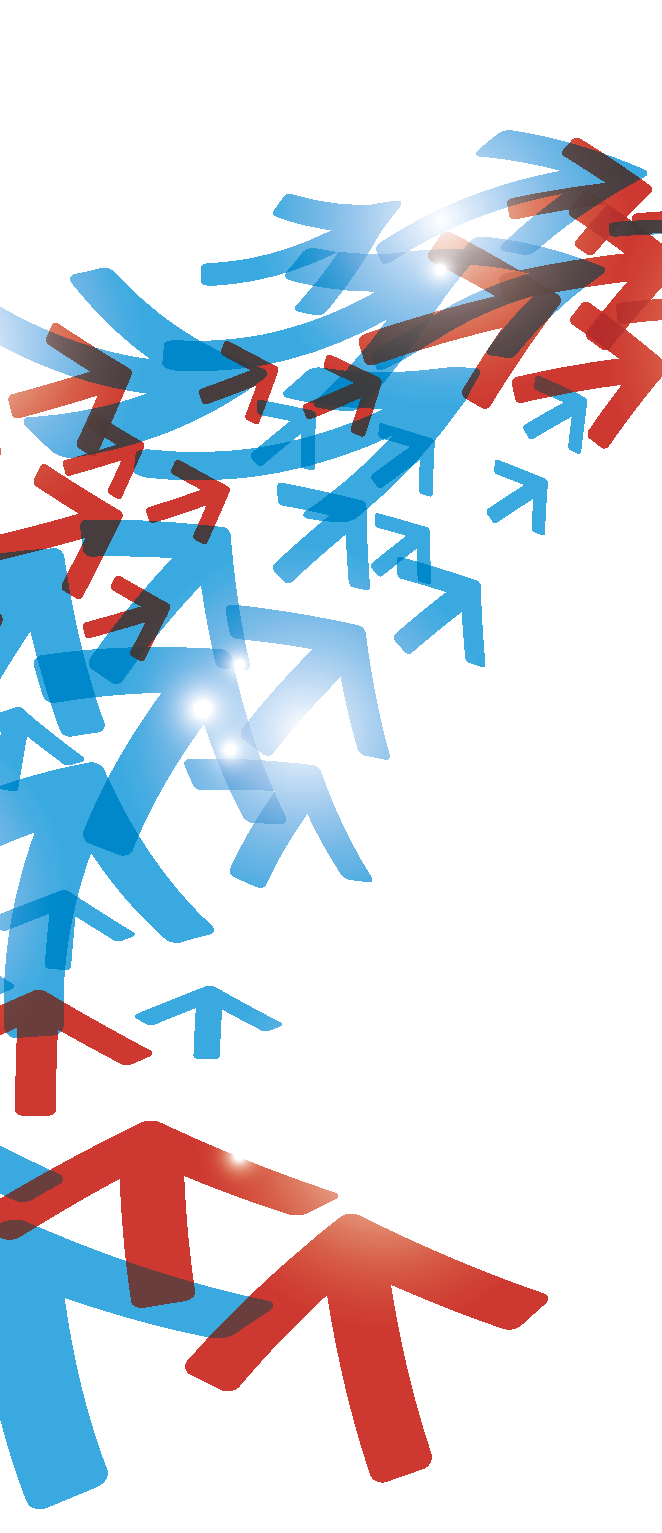 Ett uppdrag för oss alla?
(Håll denna bild uppdaterad. Om något nytt relevant uppdrag kommit, byt då till det.)

”Insatser för att förebygga återfall är en central del av det brottsförebyggande arbetet.. Ingen som har avtjänat straff inom Kriminalvården ska återfalla i brott och missbruk på grund av att tiden efter frigivningen eller övervakningens upphörande inte är tillräckligt väl planerad.” 
(Tillsammans mot brott, Ett nationellt brottsförebyggande program, s. 37)
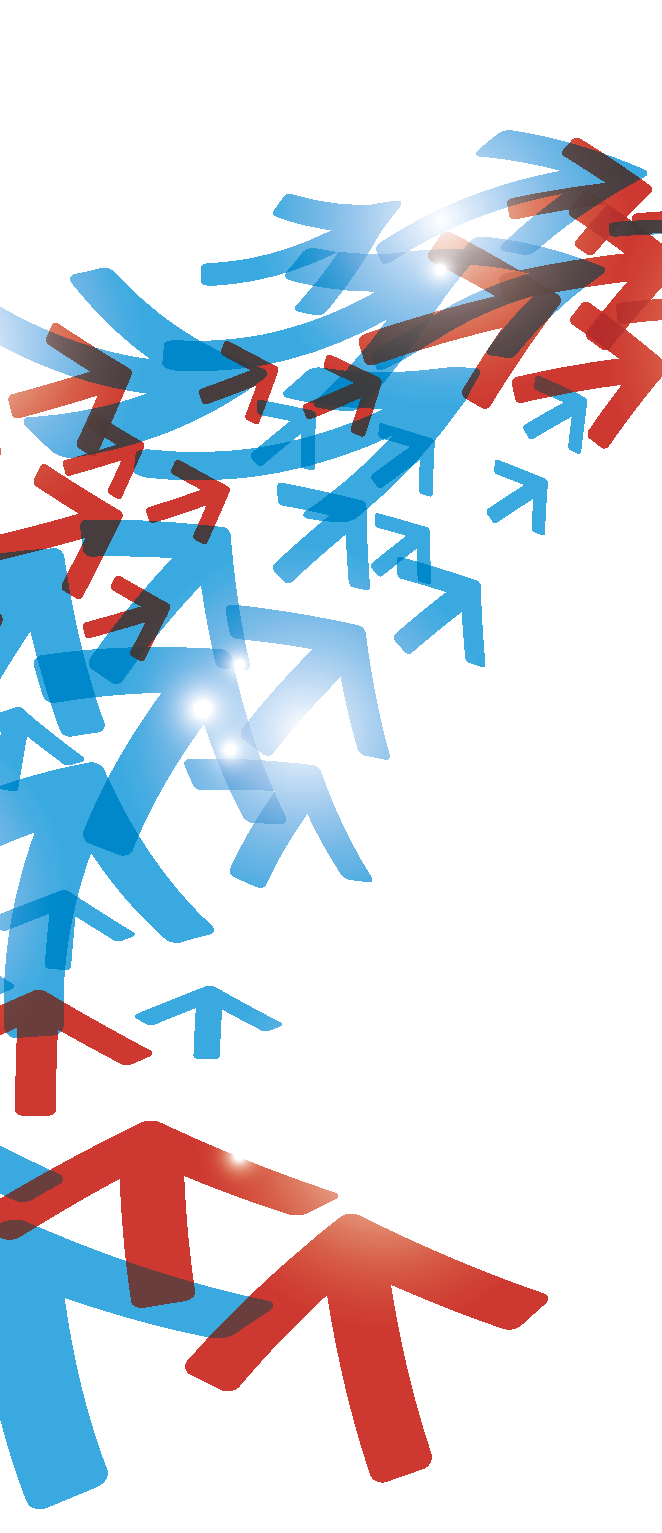 Regelverk som inkluderarKriminalvården i samverkan
8§ förvaltningslagen (2017:900)
(En myndighet ska inom sitt verksamhetsområde samverka med andra myndigheter.) 

7 § fängelseförordningen (2010:2010) 
(Kriminalvården ska i samband med en frigivning och utifrån individens behov samverka med relevanta myndigheter, organisationer och enskilda.)

2 kap. 5 § socialtjänstlagen 
(Den kommun där den enskilde är folkbokförd ansvarar för stöd och hjälp  under kriminalvård i anstalt.)

3 kap. 5 § socialtjänstlagen
(Socialnämnden ska utforma insatser tillsammans med klienten och utifrån behov samverka med andra samhällsorgan och organisationer.)

(Uppdaterad 2020-11-06)
[Speaker Notes: 8§ förvaltningslagen (2017:900)
En myndighet ska inom sitt verksamhetsområde samverka med andra myndigheter. 
En myndighet ska i rimlig utsträckning hjälpa den enskilde genom att själv inhämta upplysningar eller yttranden från andra myndigheter.

7 § fängelseförordningen (2010:2010) 
Läs detaljerna här om lagen: Inför frigivningen ska verkställighetsplanen vara särskilt inriktad på konkreta åtgärder som kan underlätta övergången till ett liv i frihet. Utifrån den intagnes behov ska, i lämplig tid, samverkan ske med
socialnämnden, hälso- och sjukvården,  Arbetsförmedlingen, och  Försäkringskassan. Vid behov ska samverkan också ske med andra myndigheter, organisationer och enskilda.


2 kap. 5 § socialtjänstlagen 
Den kommun där den enskilde är folkbokförd ansvarar för stöd och hjälp  under kriminalvård i anstalt.

3 kap. 5 § socialtjänstlagen
Socialnämndens insatser för den enskilde ska utformas och genomföras tillsammans med honom eller henne och vid behov i samverkan med andra samhällsorgan och med organisationer och andra föreningar.]
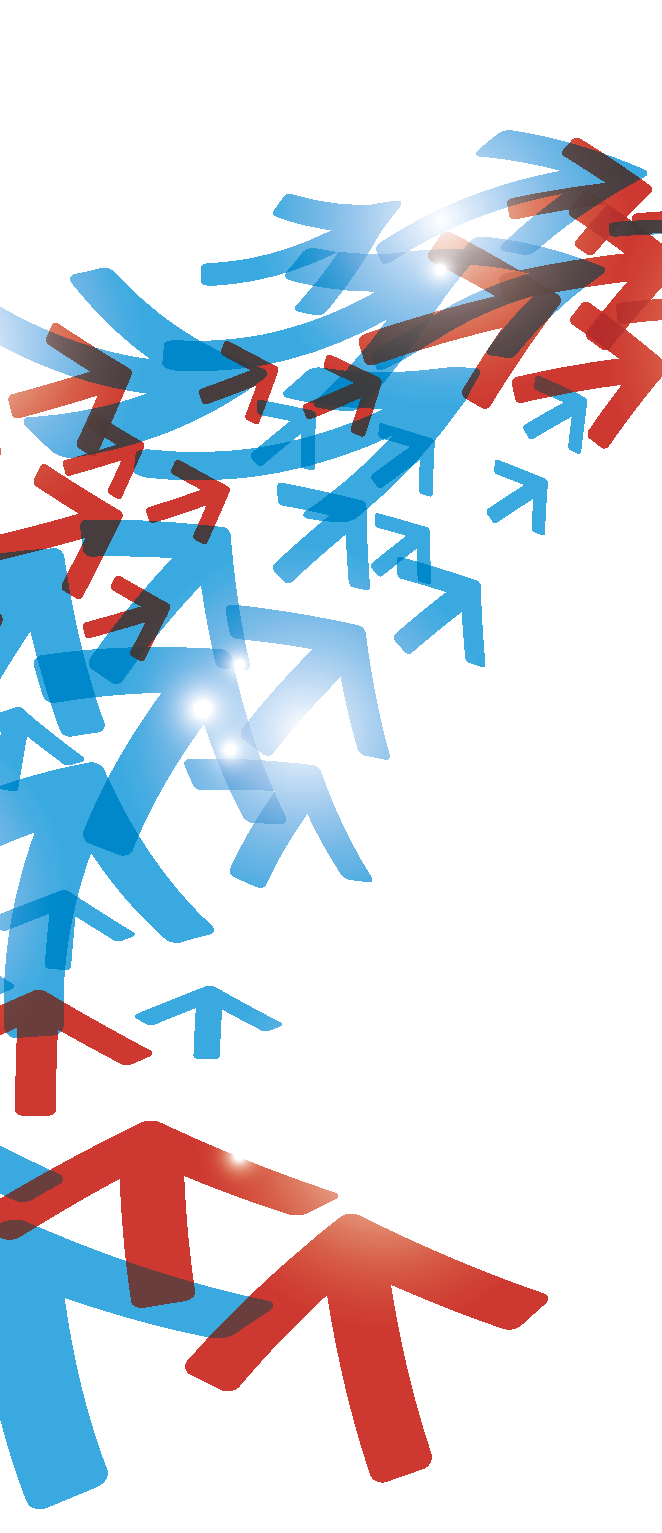 Regelverk som är relevanta för kriminalvårdens klienter
Lagen (2003:1210) om finansiell samordning av rehabiliteringsinsatser 
(Samverkan mellan Försäkringskassan, Arbetsförmedlingen, kommun och region)

2 kap. 7 § socialtjänstlagen 
(Socialtjänst och regionens hälso-sjukvård, ska vid behov upprätta en gemensam individuell plan)

Uppdaterad 2020-11-06
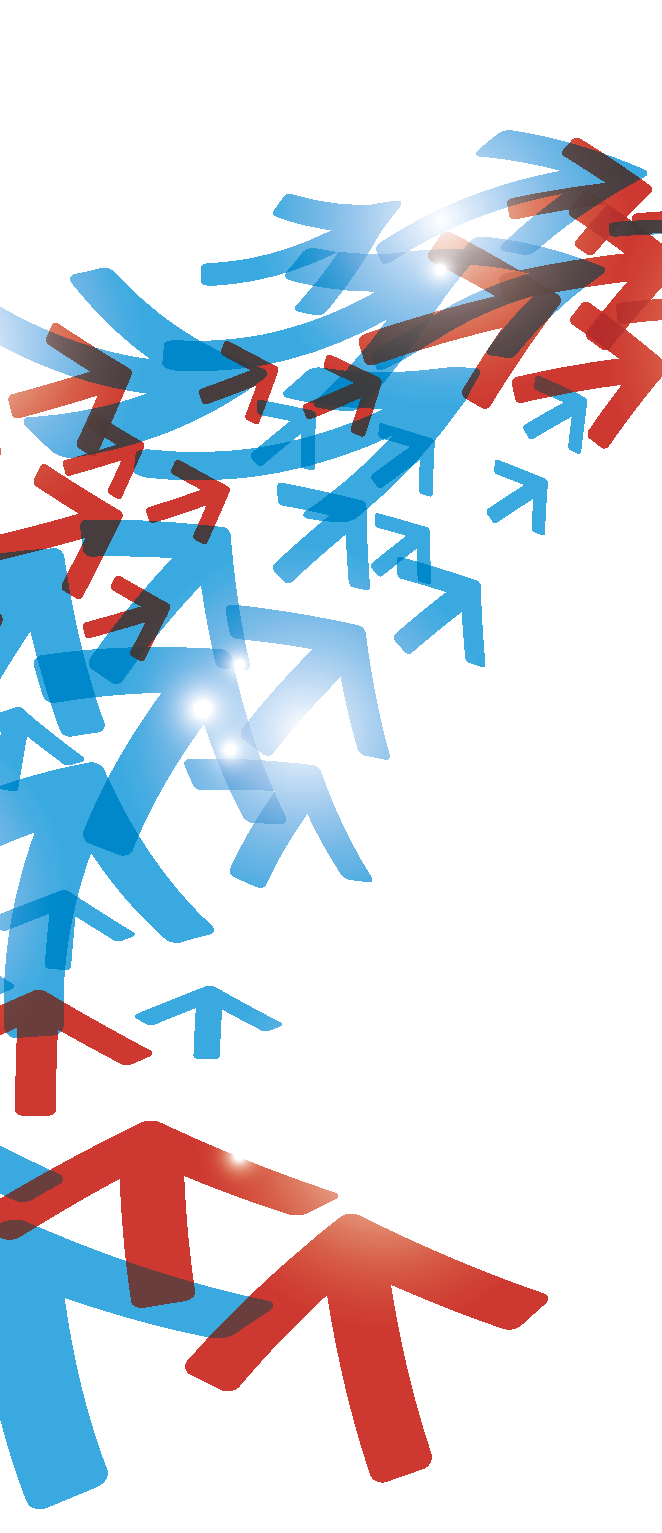 Lönsamt att förebygga?
Beräkningar visar att en kriminell person i genomsnitt kostar samhället 1-2 miljoner kronor.
Den totala kostnaden för en enskild våldshändelse med offer, förövare, vittnen och anhöriga kan långsiktigt uppgå till 75 miljoner kronor. 

(Källa: Gatuvåldets ekonomi, ett kommunalt perspektiv, Ingvar Nilsson och Anders Wadeskog, 2010 och Kriminaliteten - ett svart hål i samhällets ekonomi, Claes Malmquist 2020, en socioekonomisk utvärdering av Krami Malmö), Malmö stad.
[Speaker Notes: Uppdatera!]
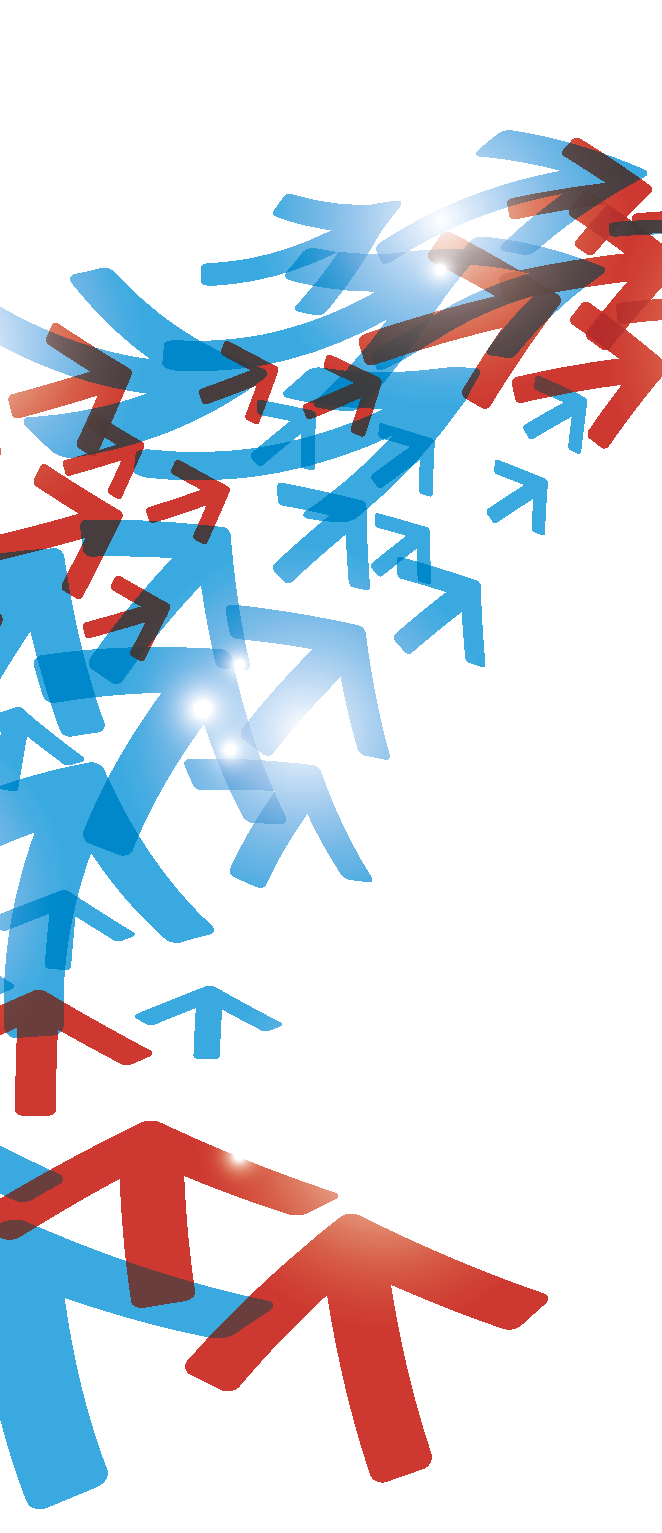 Hur förebygger man återfall i brott?
Utforma insatser som utgår från den enskilda individens behov och förutsättningar.
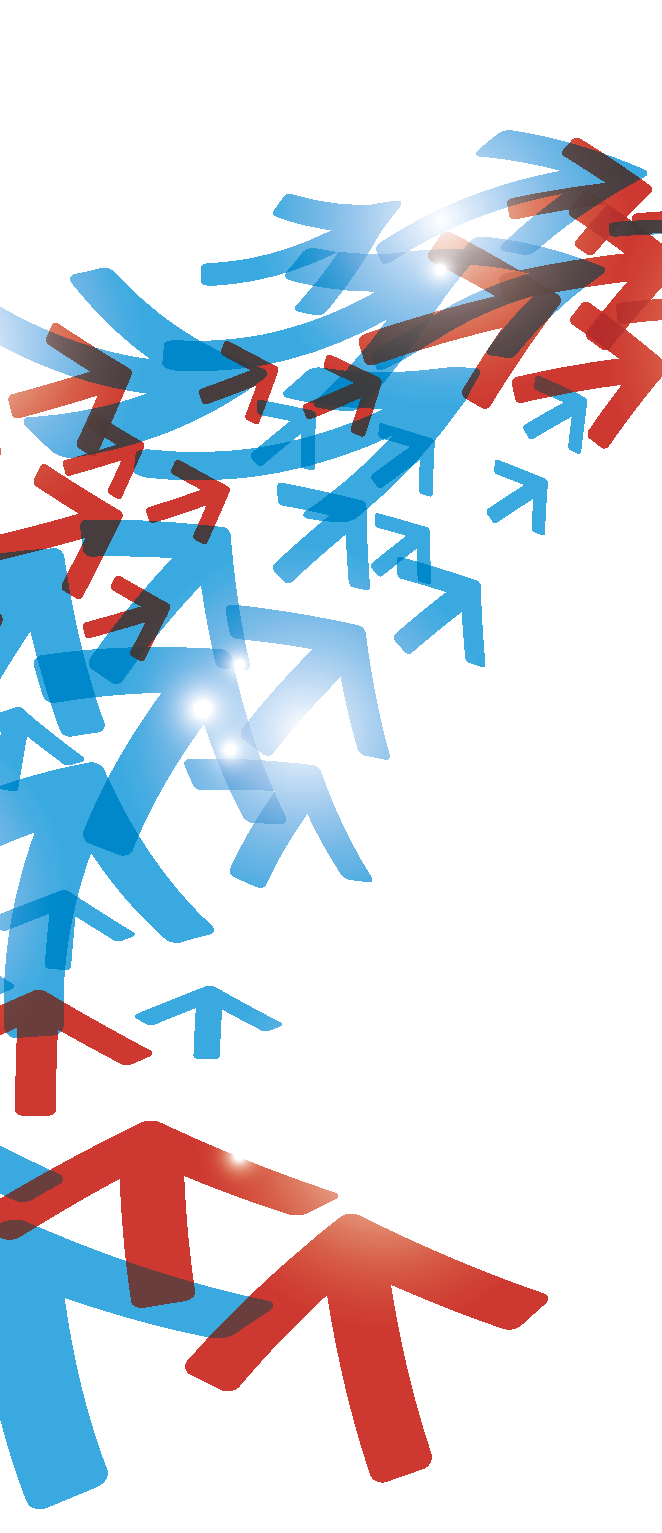 Hur ska man utforma insatserna?
Insatserna ska riktas mot de faktorer och förhållanden som bidrar till kriminalitet och som går att förändra.
Insatserna behöver anpassas till problemnivån.
Insatserna behöver vara anpassade till mottagarens förmåga att ta till sig ett påverkansbudskap.
[Speaker Notes: Insatserna ska riktas mot de faktorer och förhållanden som bidrar till kriminalitet och som går att förändra (till exempel dålig problemlösningsförmåga, drogproblem eller antisociala attityder).
Insatserna behöver anpassas till problemnivån (till exempel intensiva insatser gentemot högriskpersoner).
Insatserna behöver vara anpassade i stil och form till mottagarens förmåga (kognitiva och känslomässiga) att ta till sig ett påverkansbudskap.]
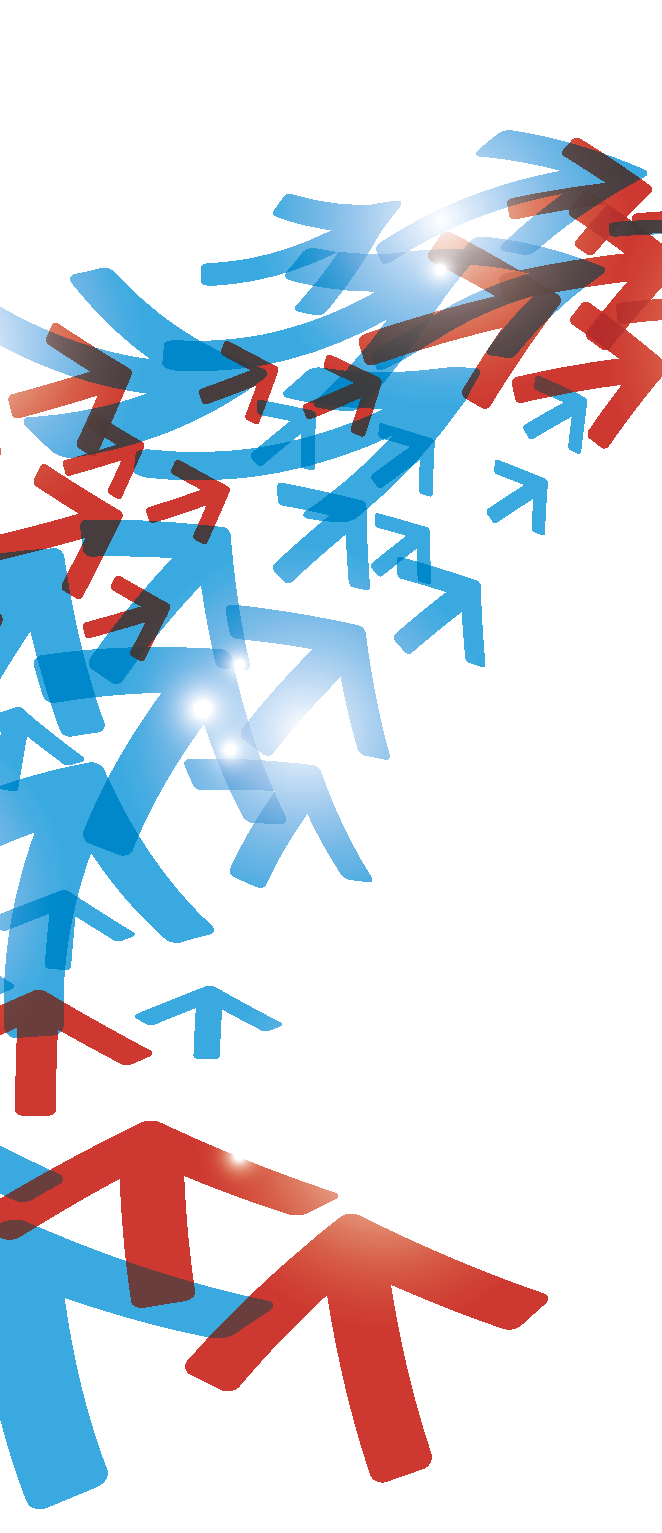 Hur ska man utforma insatserna?
Insatser med terapeutisk grundidé, som syftar till att förändra beteenden och tänkesätt, generellt sett effektiva.

Kbt-baserade metoder - speciellt gynnsam effekt på högriskpersoner.
[Speaker Notes: Kolla!]
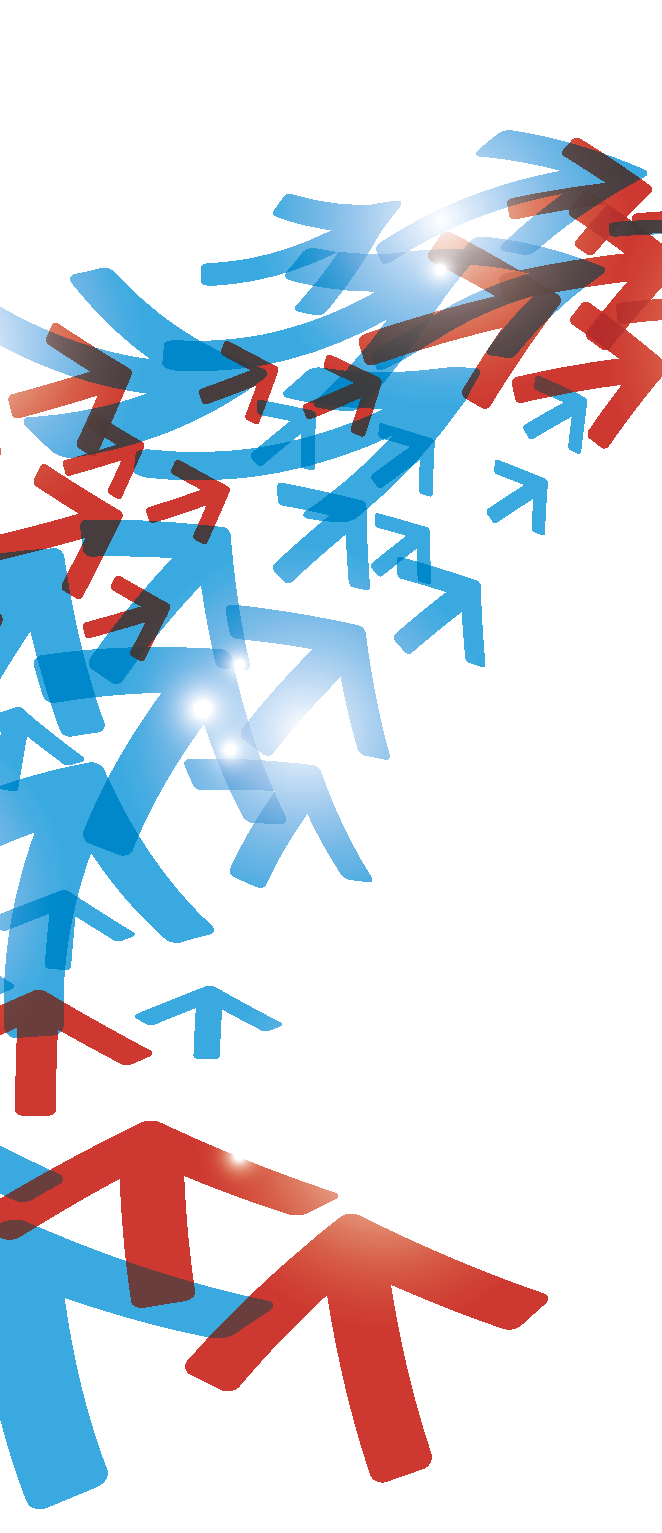 Hur ska man utforma insatserna?
Viktigt att insatserna sker kontinuerligt och över tid:

Det ger individen ett bra stöd under den långa process som det tar att lämna en kriminell livsstil.

Det ger förutsättningar att etablera och behålla tillit och få möjligheter till påverkan.
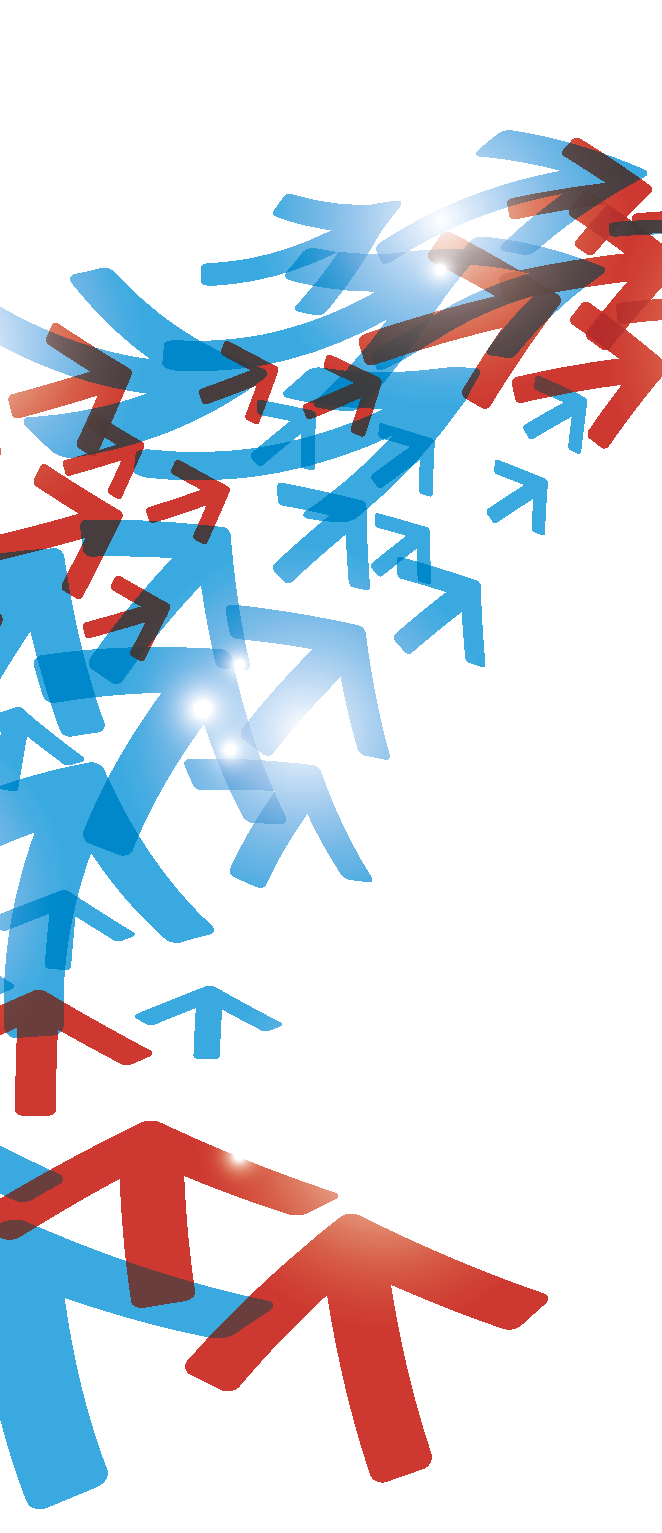 Ta vara på vändpunkter!
Tillfällen när motivationen är hög, ofta vid kriser (t.ex. vid gripandet eller på häktet) eller positiva upplevelser (stödjande nätverk, kärlek, tro). 

Strukturella  förändringar, t.ex. flytt som innebär att man bryter med kriminella nätverk.

Ålder och mognad bidrar till förändrade värderingar.
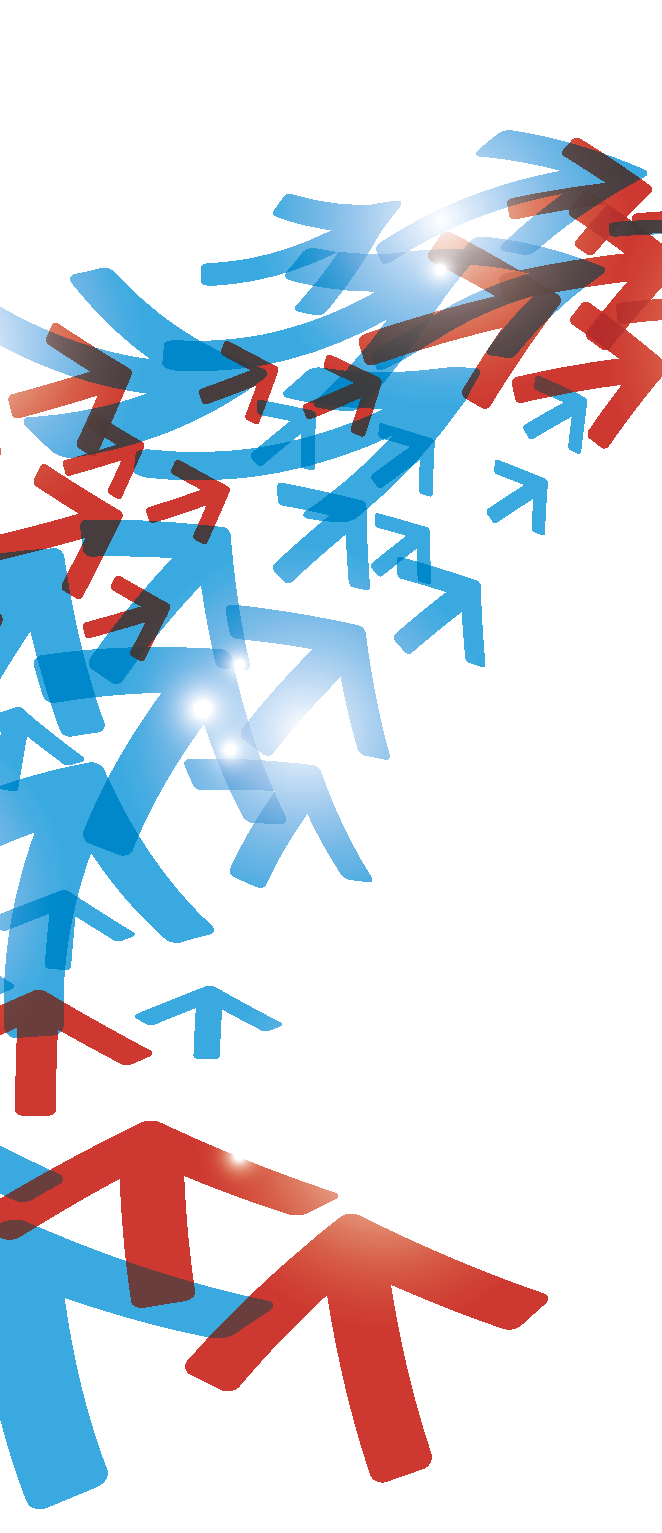 Viktiga faktorer för att lämna en kriminell livsstil
att det inte finns ett pågående missbruk
att det finns någon form av stöttande socialt nätverk
att personen har bostad
att personen får en tidig anknytning till arbetslivet efter fängelset
att den kriminella identiteten börjar luckras upp och att man förändrar sina värderingar angående brott.
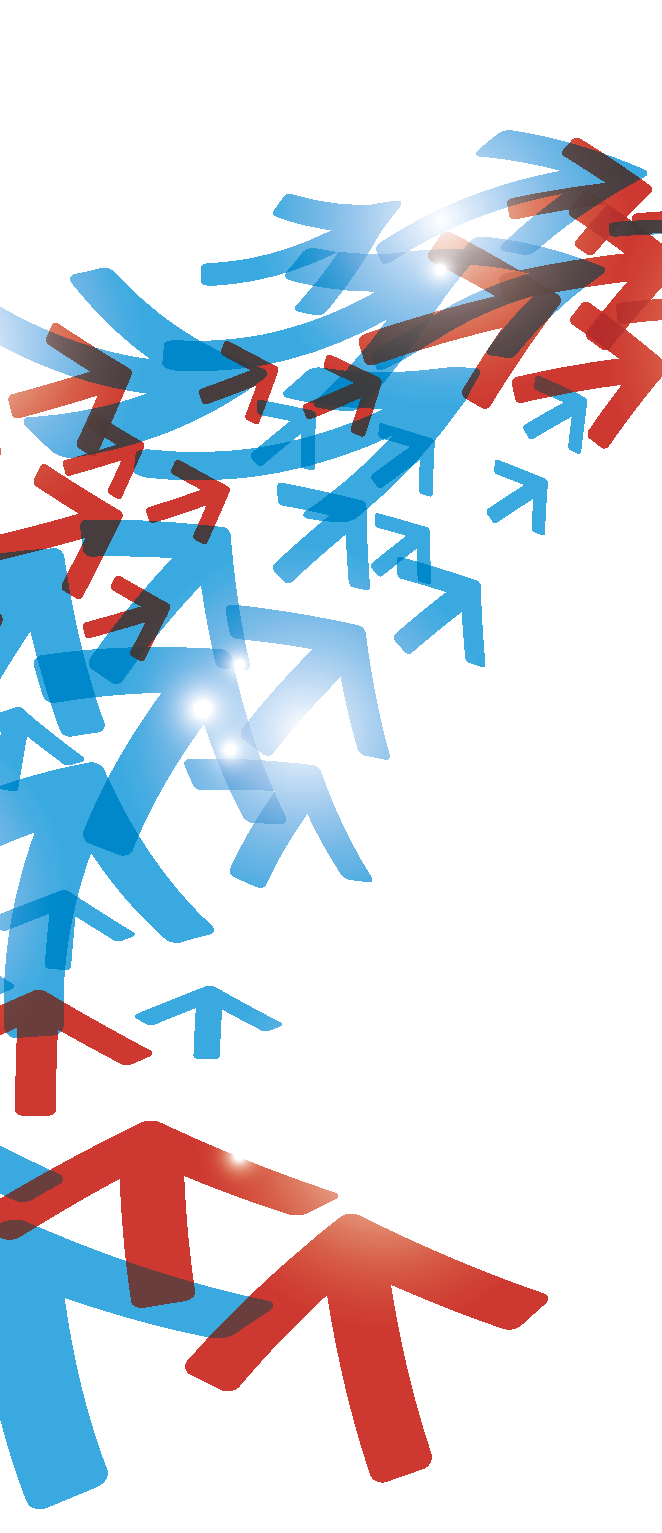 Samverka för att förebygga återfall i brott!
Samhällets olika aktörer behöver samverka för att kunna erbjuda ett professionellt och effektivt återfallsförebyggande stöd.
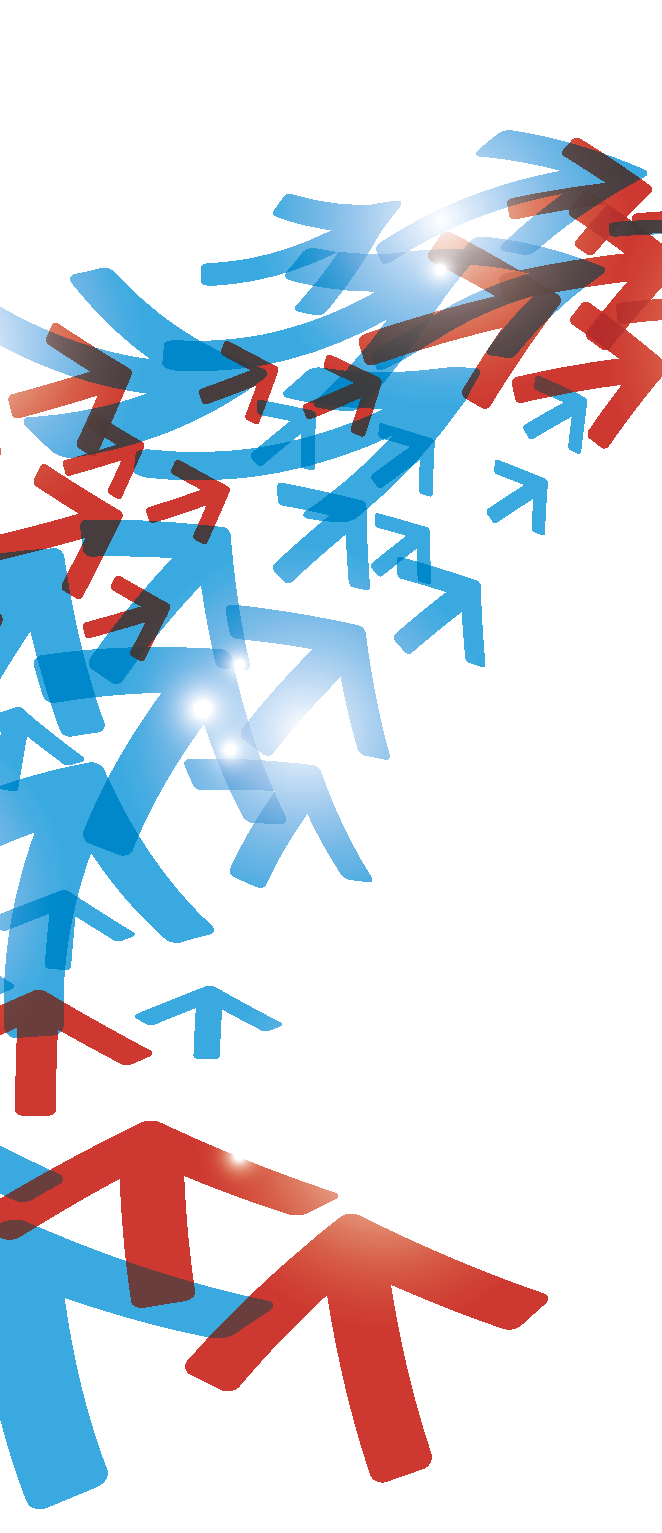 Samverka för att förebygga tidsglapp
Tidsglapp mellan insatser är en stor riskfaktor för återfall. 

För att öka insatsernas effekt mot återfall i brott behöver dessa vara välplanerade och samordnade. 

Till detta behövs ett verktyg, 
- en gemensam plan.
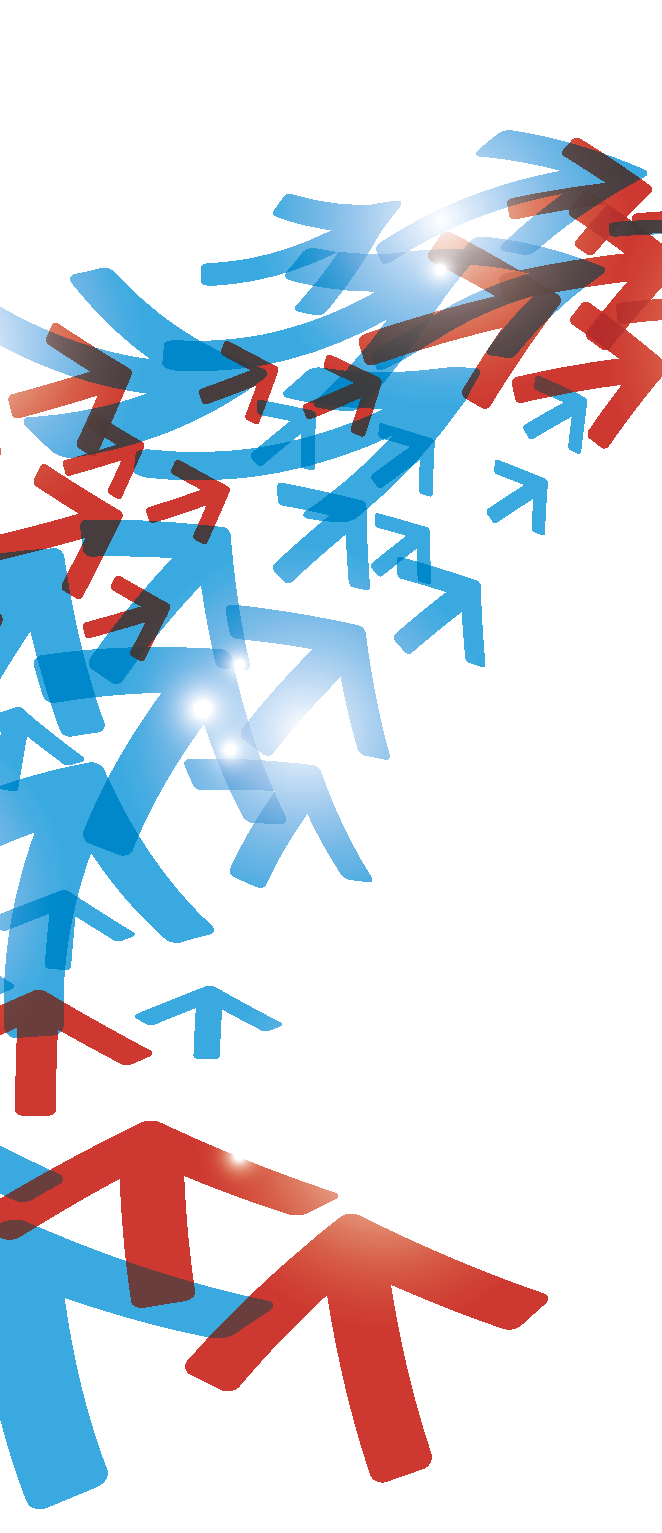 Skapa en gemensam individuell plan
Skapa en plan tidigt under påföljden och fortsätt efter frigivningen!

I planen ska det framgå 
1. vilka insatser som behövs
2. vilka insatser respektive huvudman ska svara för
3. vilka åtgärder som vidtas av någon annan aktör 
4. vem av huvudmännen som ska ha det övergripande ansvaret för planen. 
(Relevant lag: 2 kap. 7 § socialtjänstlagen,  16 kap. 4 § hälso- och sjukvårdslagen 1982:763)  
Uppdaterad 2020-11-06
[Speaker Notes: Har det skett uppdateringar?? Kolla Kicki]
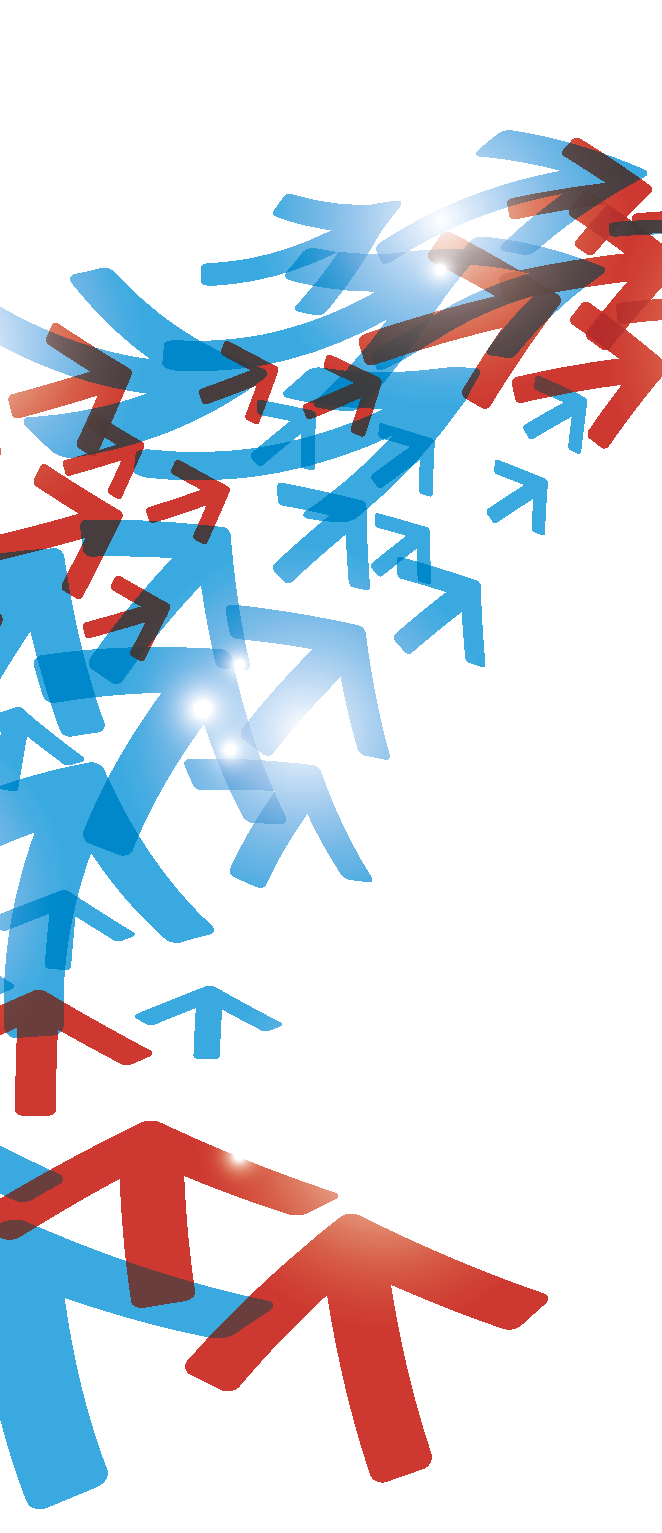 Tänk på att
Utveckla en arbetsstruktur som tydliggör hur era olika verksamheters planer ska integreras i en gemensam plan.

Den individuella planen är frivillig, men lägg inte för mycket ansvar på individen! 

Ta vara på individens motivation och delaktighet, men tänk även på att samtidigt lägga upp insatserna utifrån individens risknivå.
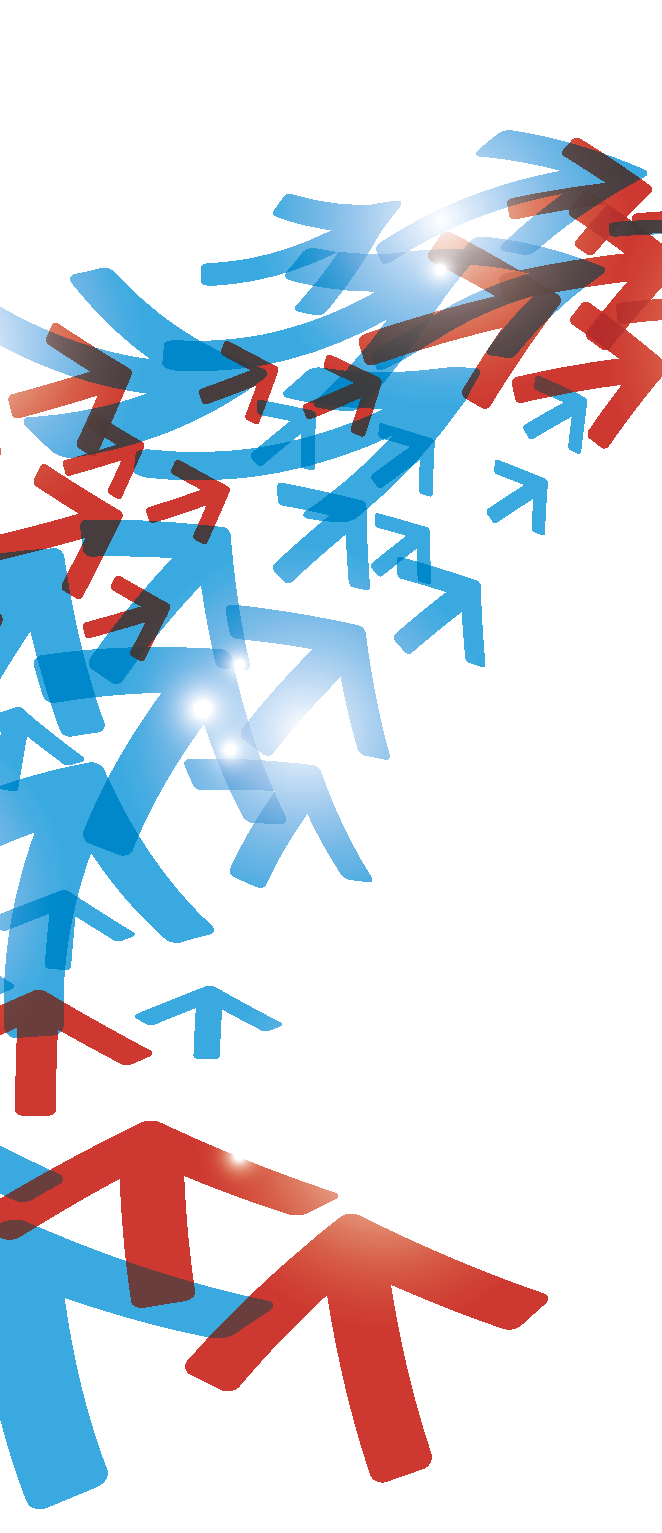 Förutsättningar för samverkan
Samverkansmöjligheterna påverkas av en rad strukturella olikheter. Det kan handla om de professionellas olika synsätt och perspektiv, organisatoriska förhållanden och inte minst regelverk.
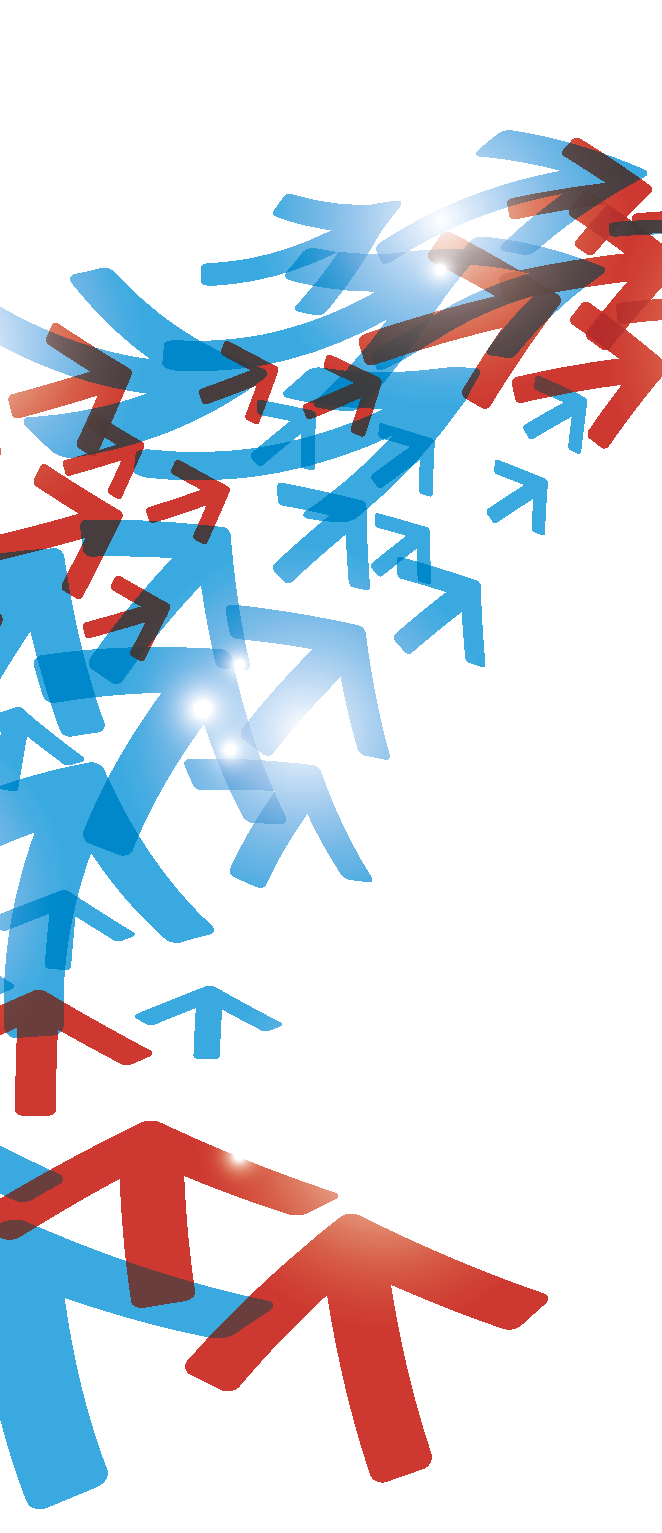 En välstrukturerad samverkan kännetecknas av
en grundläggande samsyn kring uppdragets problematik och mål

tydlig styrning 

en utvecklad organisation med avsatta resurser för att genomföra uppdraget

styrdokument - vägledande för hur samverkan ska gå till, ska innehålla problem- och målbeskrivning samt beskriva roller, arbetsfördelning och rutiner. 

Regelbunden dokumentation för uppföljning och utvärdering.
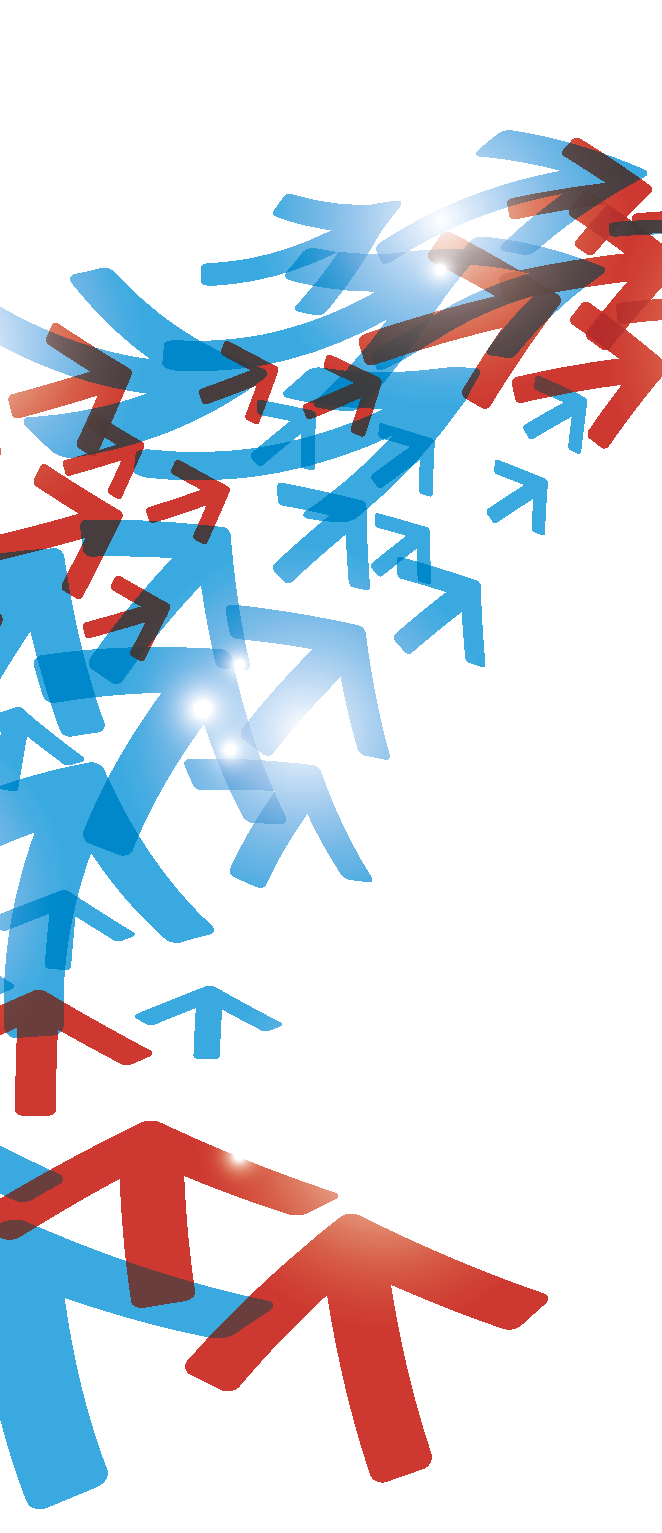 Utveckla samverkans-strukturer- på flera nivåer!
Den lokala verksamheten behöver ofta personella och ekonomiska resurser från flera organisationer. Det behövs en plattform där verksamheten kan samordnas och följas upp. 

Regional samverkan kan gynna tillgängligheten till rätt service och vård. Speciellt värdefullt för mindre kommuner. 

Nationella samverkansstrukturer gynnar utvecklingen av en likartad service till klienter oavsett bostadsort. 

Formalisera gärna samarbetet genom samverkansavtal.
[Speaker Notes: Skapa lokala, regionala och nationella samverkansstrukturer:
Den lokala verksamheten behöver ofta personella och ekonomiska resurser från flera organisationer. Det behövs en plattform där verksamheten kan samordnas och följas upp. 
En regional samverkan kan gynna tillgängligheten till rätt service och vård. Speciellt värdefullt för mindre kommuner. 
Nationella samverkansstrukturer gynnar utvecklingen av en likartad service till klienter oavsett bostadsort.]
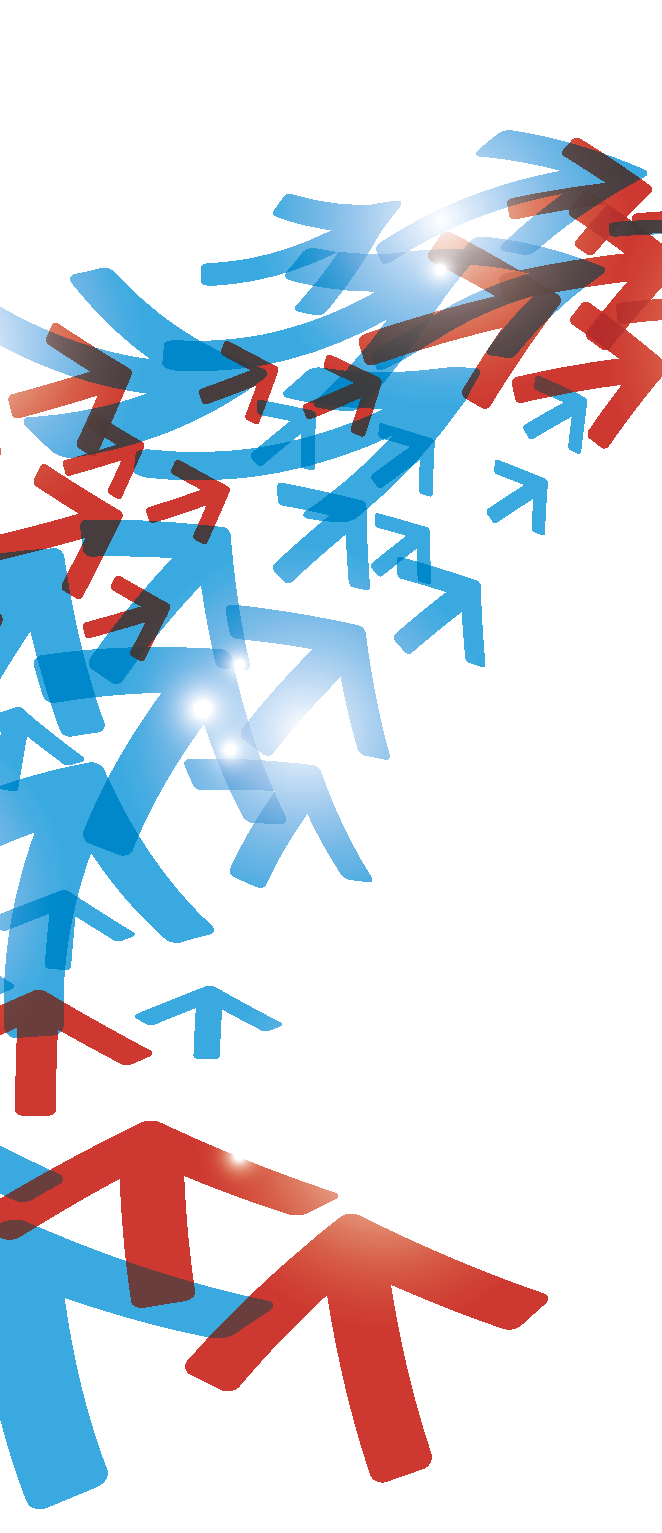 Workshopsarbetet
Syftet med dagen är att ni utifrån en gemensam analys ska kunna ta fram förslag på hur det återfallsförebyggande arbetet i era kommuner och ert län kan utvecklas. 

Varje workshop bygger vidare på kunskaperna från föregående workshopspass, följ därför instruktionerna noggrant!
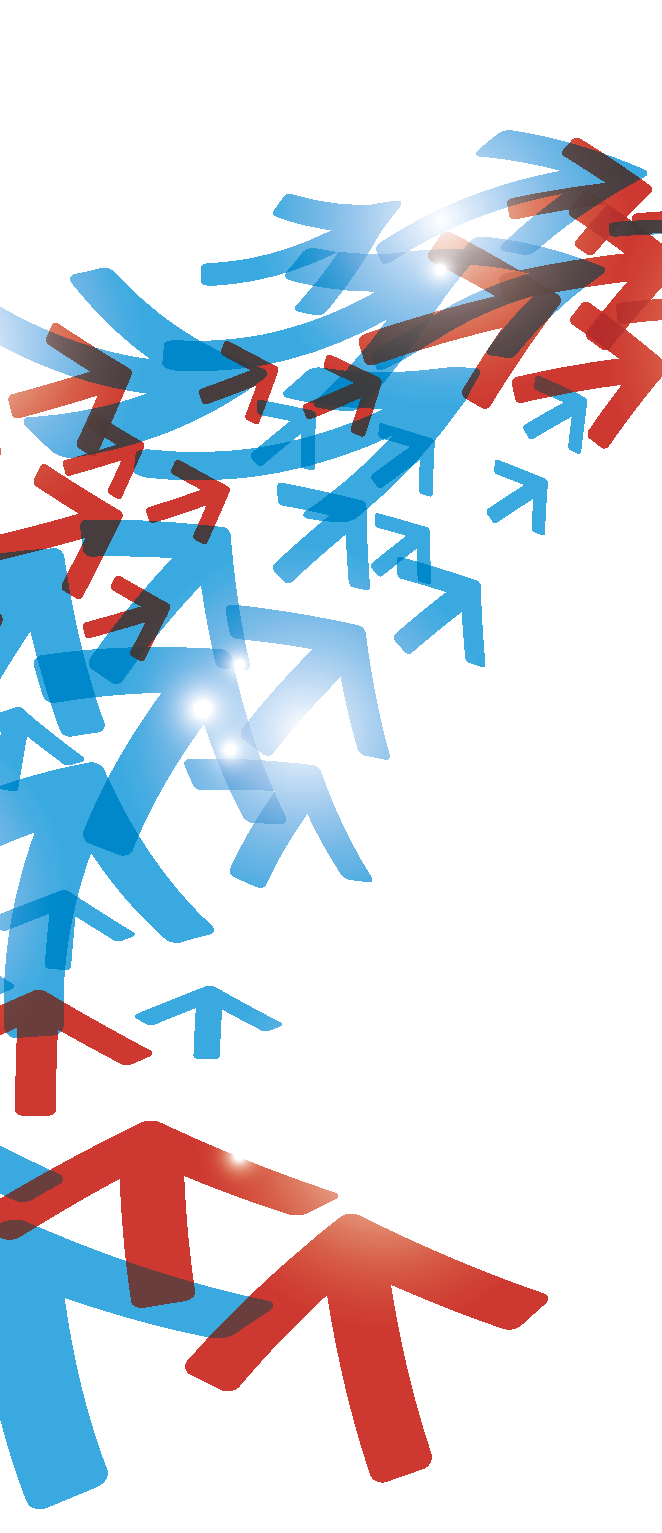 Workshopsarbetets delar:
Hur skapar vi ett effektivt återfallsförebyggande arbete och vilka åtgärder behöver utvecklas för att nå det?
Analys av identifierade utvecklingsområden, varför uppstår problemen och vad behöver ske för att förbättra området?
Ta fram konkreta förslag på hur vi var och en och tillsammans kan förbättra arbetet.
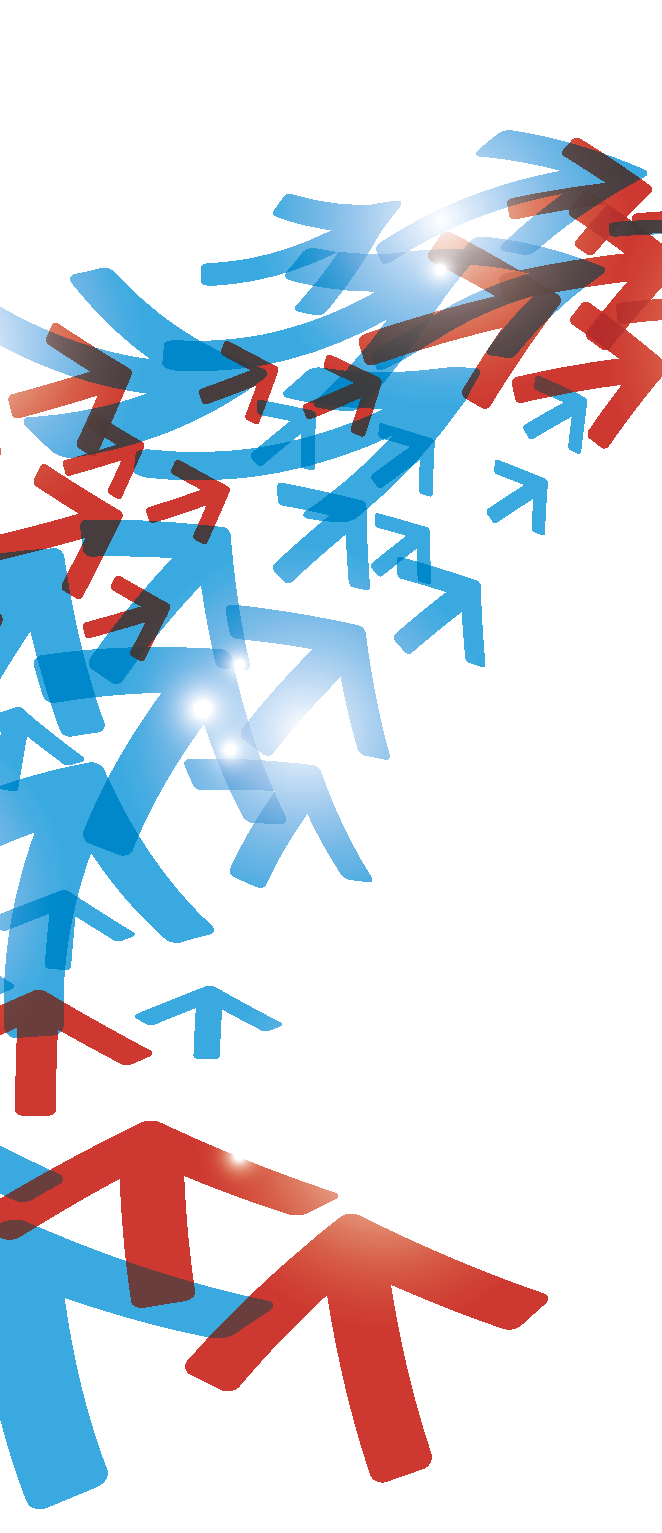 Viktiga områden att analysera:
Boendet
Vård (missbruk, psykiatri/terapi)
Sysselsättning
Ekonomi (försörjning, skuldsanering)
Socialt stöd  
Skydd